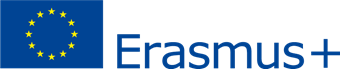 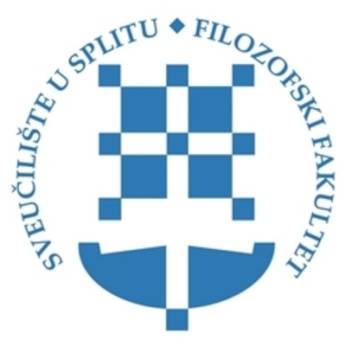 Maja TudorLidija Rubić
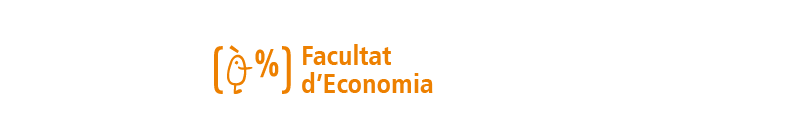 Domaćin: Universitat de València 		Facultat d’Economia		Av. dels Tarongers s/n 		46022 Valencia (Spain)
José Manuel Pastor Monsálvez, dekan
Asuncion Hernandez – Fernandez, prodekanica za međunarodnu suradnju
Cristina Ruiz, Ured za međunarodnu suradnju
María Elena Taberner, Ured za međunarodnu suradnju
Rezultati mobilnosti:
Valencia Erasmus Week 2019 održao se od 4. do 8. ožujka 2019. godine na Ekonomskom fakultetu Sveučilišta u Valenciji.
Sudjelovale smo na sljedećim programskim aktivnostima Week-a: 
	- obilazak sveučilišnog kampusa i prezentacija studijskih programa, 
	- posjeti starom rektoratu (La Nau), ateneju i botaničkom vrtu u 		sklopu 	Sveučilišta, 
	- prezentacija Sveučilišta u Splitu i Filozofskog fakulteta,
	- svakodnevne tematske radionice i razmjena iskustava sa 	zaposlenicima drugih europskih sveučilišta što je rezultiralo 	sklapanjem Međuinstitucionalnog sporazuma o mobilnosti 	studenata i djelatnika između Filozofskog fakulteta u Splitu i 	Sveučilišta Balikesir iz Turske.
Preporuke:
Universitat de València jedno je od najstarijih španjolskih sveučilišta koje svake godine organizira Staff Week, a s obzirom na jako dobra iskustva i konkretne rezultate našeg sudjelovanja, preporučujemo posjet u vrijeme održavanja Staff Week-a zbog mogućnosti uspostavljanja suradnje sa sudionicima.
Preporučujemo smještaj u studentskom domu Galileo Galilej u sklopu kampusa Tarongers zbog uštede na vremenu i troškovima.
Preporučujemo posjet Gradu znanosti i umjetnosti (Ciudad de las Artes y las Ciencias): https://www.cac.es/en/home.html
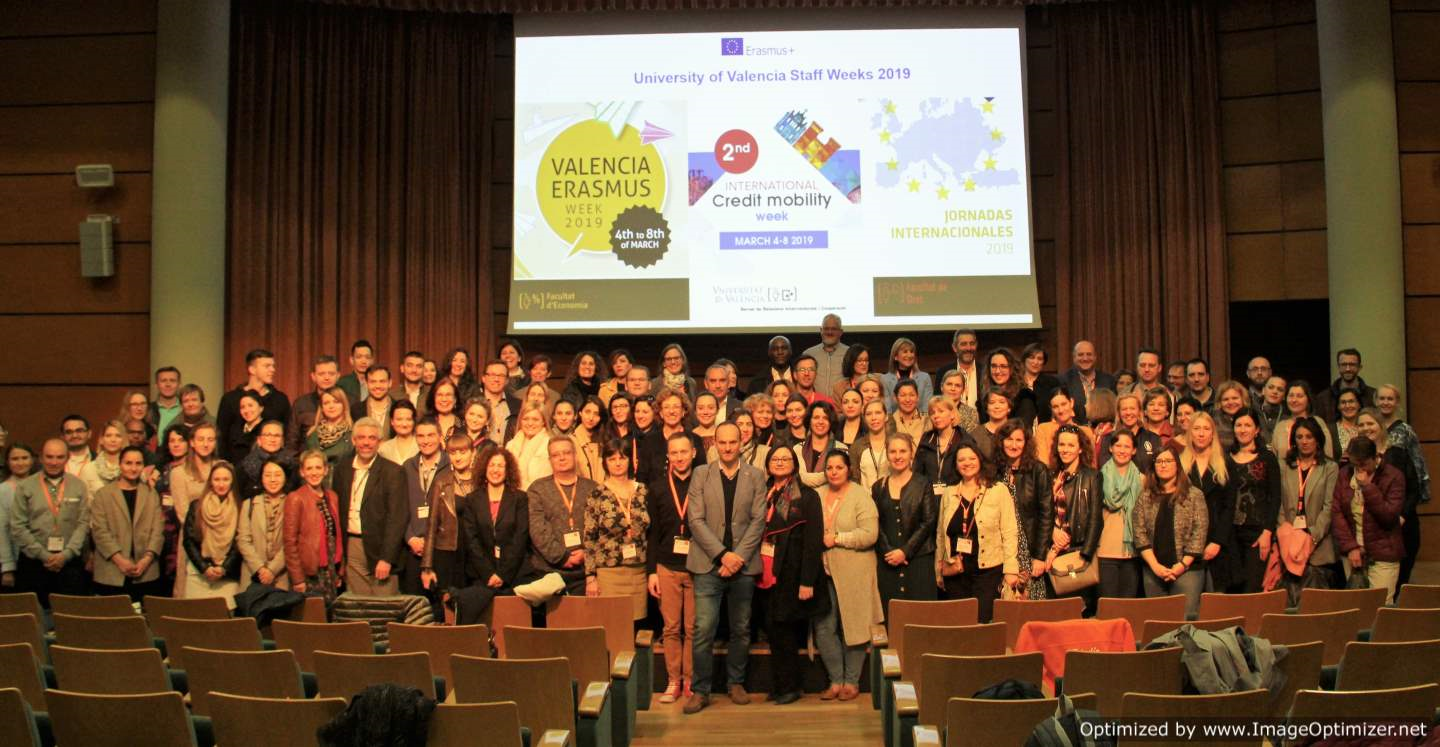 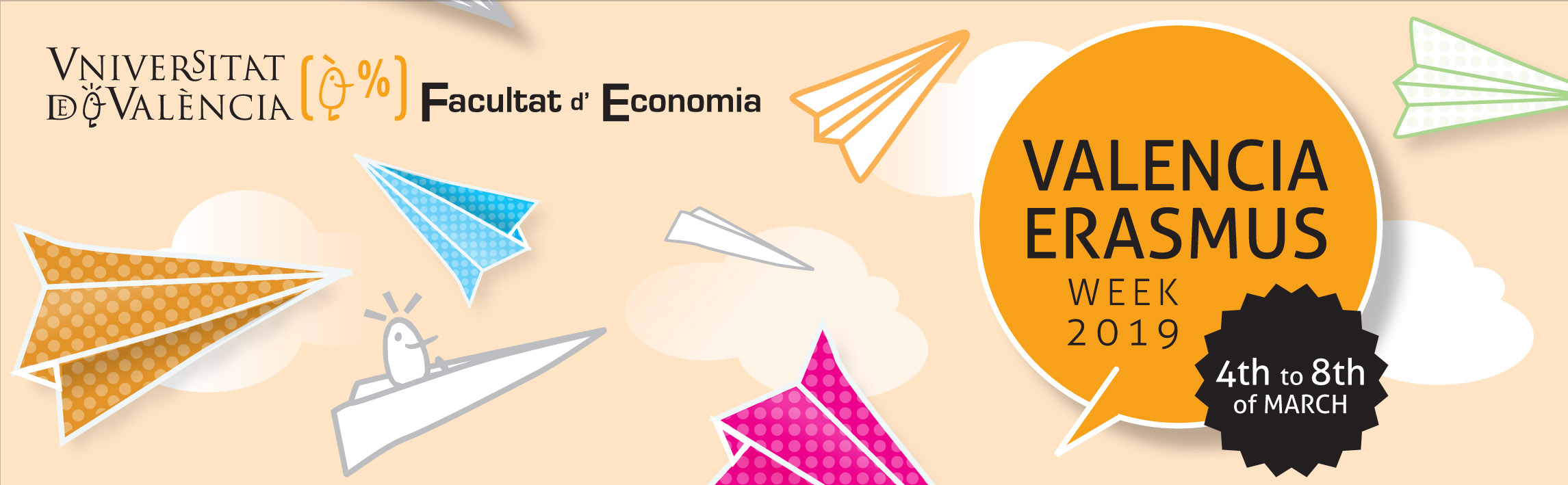